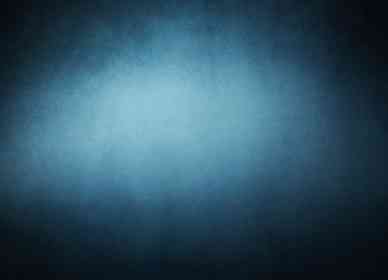 Hope’s Sure Foundation
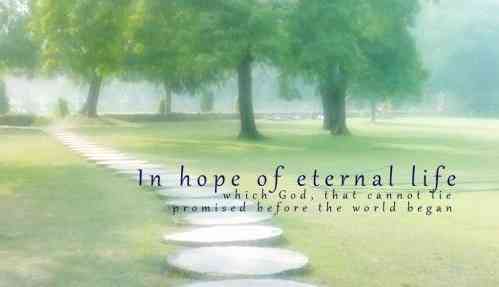 Titus 1:1-3
It is Promised by God
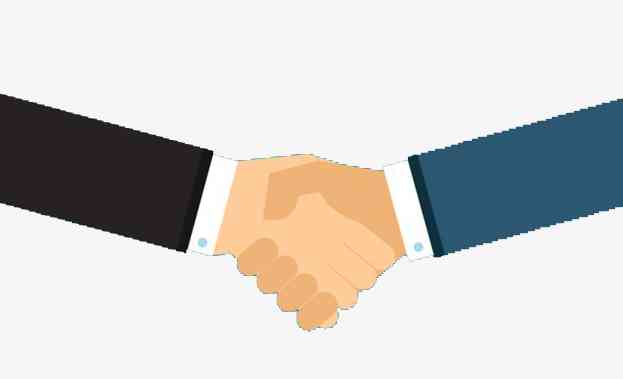 Promises are timeless ..
Many ways they are made
What they always represent
Shortcomings of people
God’s Promises are Sure
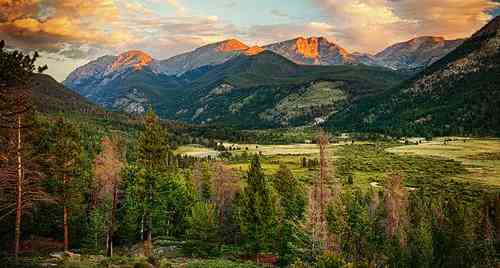 Gen 12:1-3 God’s promises to Abraham
1 Kings 8:56 God’s promises of rest to Israel
Luke 24:49 God’s promise to send Holy Spirit
Acts 2:39 God’s promise of salvation
Acts 1:8 God’s promise of the coming of Jesus
1 John 2:25 God’s promise of eternal life
Promises for all Christians
Acts 26:6-7 Hope of the promise to fathers
Eph 2:12 Hope of salvation to those far off
Acts 2:38; 1 John 1:9 Forgiveness/cleansing sins
Rom 8:31-39; Heb 13:5 To be by our side
Matt 5:2-12 Blessing and happiness of godliness
Titus 1:2; 1 John 2:25 Eternal life
2 Tim 4:6-8 Crown of righteousness
God promised eternal life
A very old promise .. “before time began”
Absolutely certain .. “God who cannot lie”
Infinitely rich promise .. “Eternal life”
How do we know God will keep all these promises?
Looking at His history of keeping His promises
Heb 11:1 – 12:3  Keep us from being discouraged
Assurances through Bible – Psa89:30-36
Looking at our own history of God providing
Matt 6:25-33 God providing daily care
Phil 4:6-7 Peace passing understanding
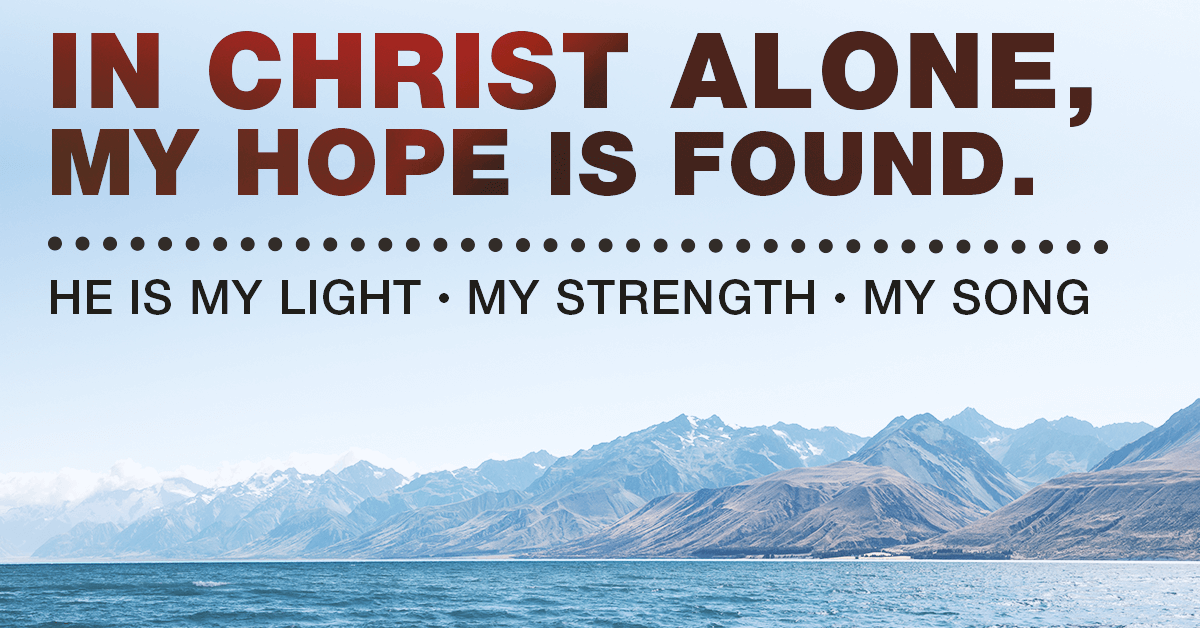 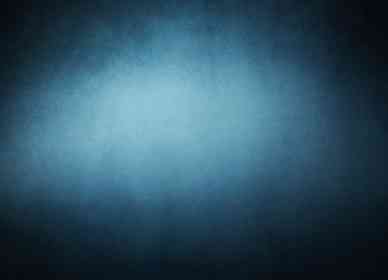 Hope’s Sure Foundation
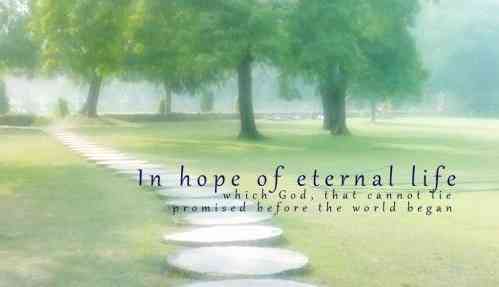 Titus 1:1-3